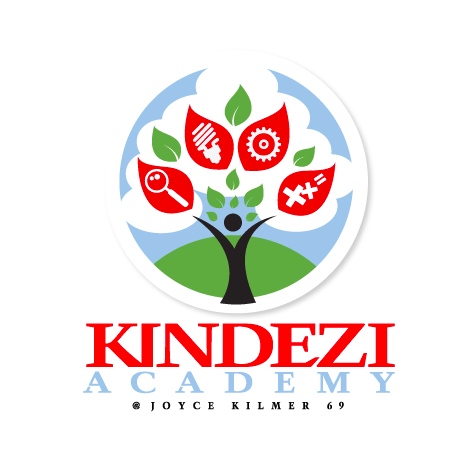 June 13, 2018
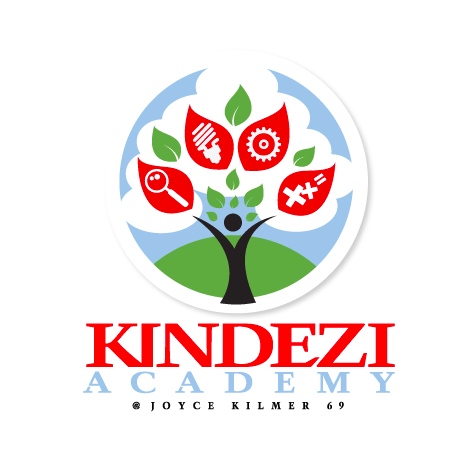 Overview
1
2
3
4
5
6
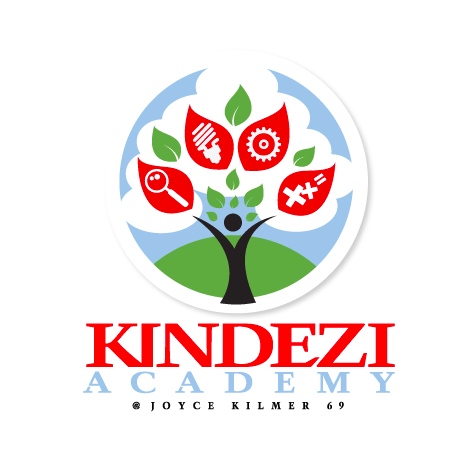 Accountability Grade
Kindezi Academy increased the accountability grade for Joyce Kilmer 69 in our first year of operation.
Though incremental progress, 2018 reflected the first time in five years  that Joyce Kilmer 69 was not an F rated school.  We anticipate continued increase based on student growth scores.
Factors
Increase in student interim assessment performance
Increase in intervention supports
High retention of proficient staff members
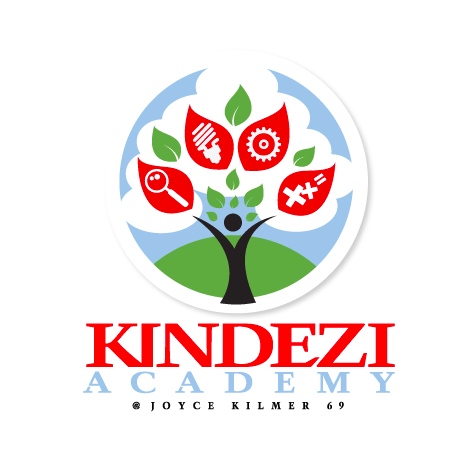 Interim Assessments
Kindezi Academy implemented common interim assessments utilizing Pivot this school year.
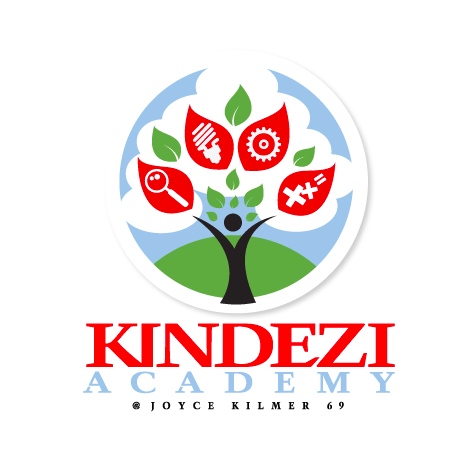 Academic Supports
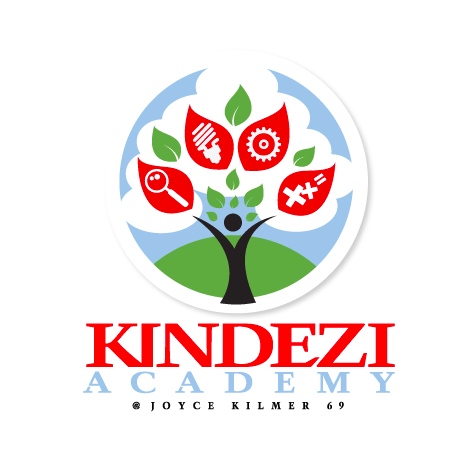 School Culture Supports
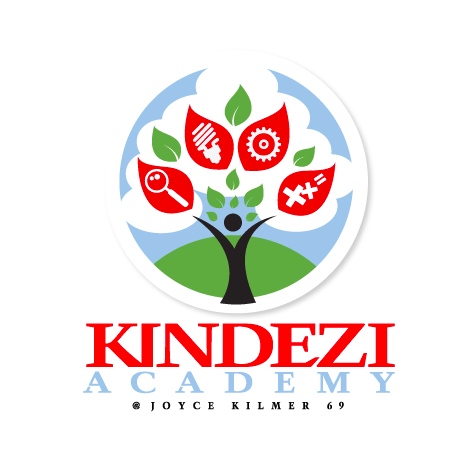 Accomplishments
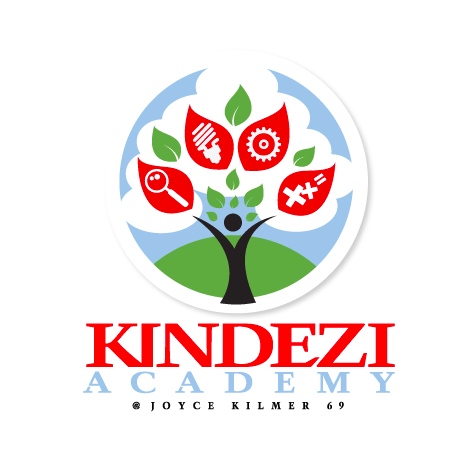 Opportunities for Growth